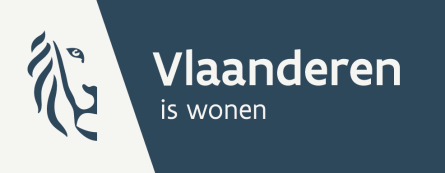 Maatregelen woningkwaliteit voor  tijdelijk ontheemden uit Oekraïne
Infomoment 31/03/2022
Introductie
Agenda
Afwijkende woningkwaliteitsnormen
4
Afwijkende woningkwaliteitsnormen
5
Praktische voorbeelden – #plekvrij
6
Praktische voorbeelden - opvang
7
VLOK
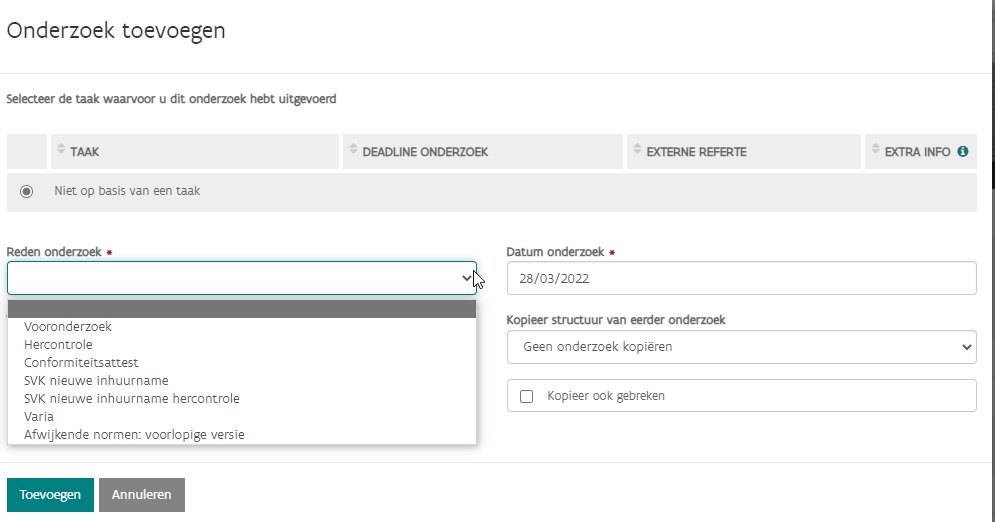 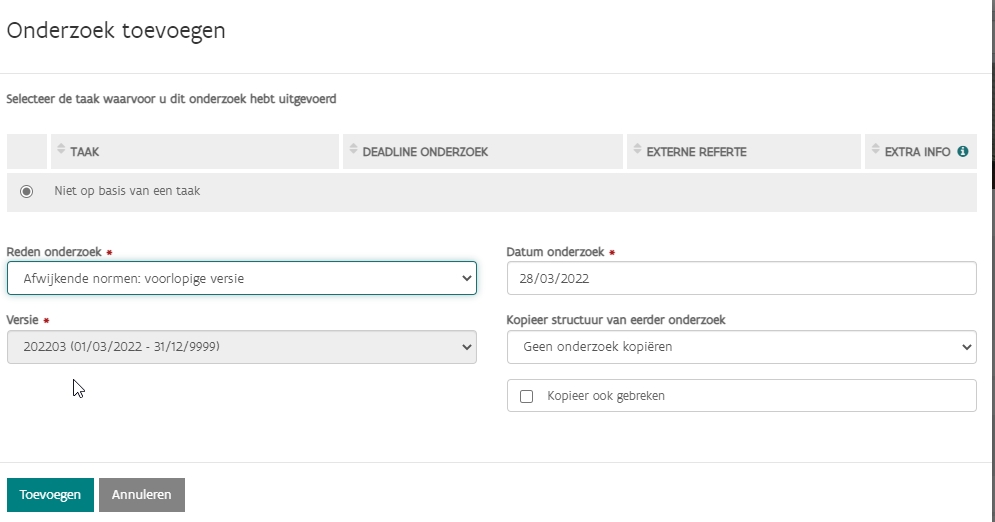 VLOK
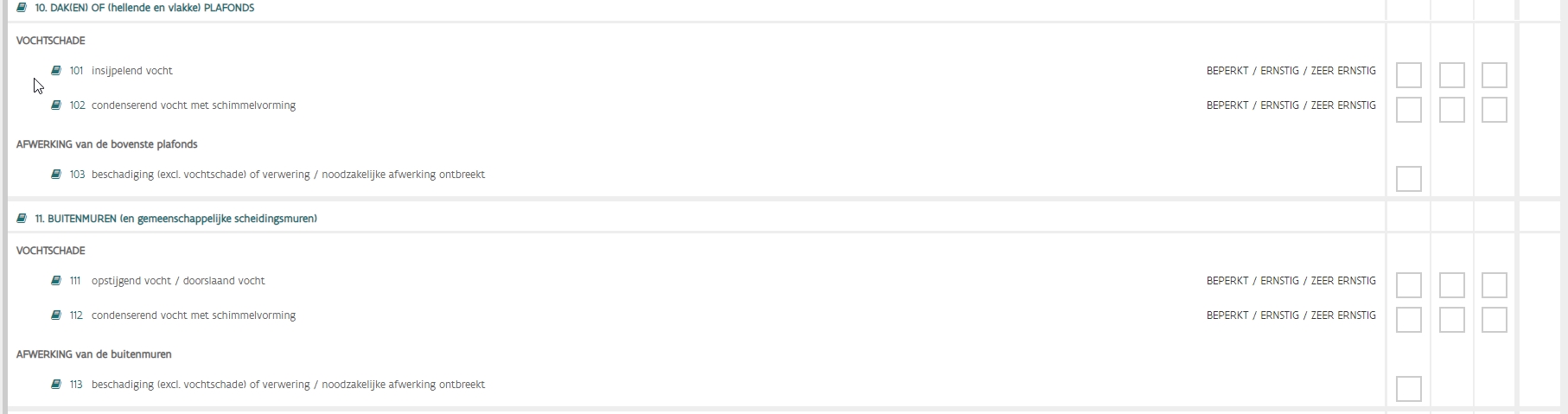 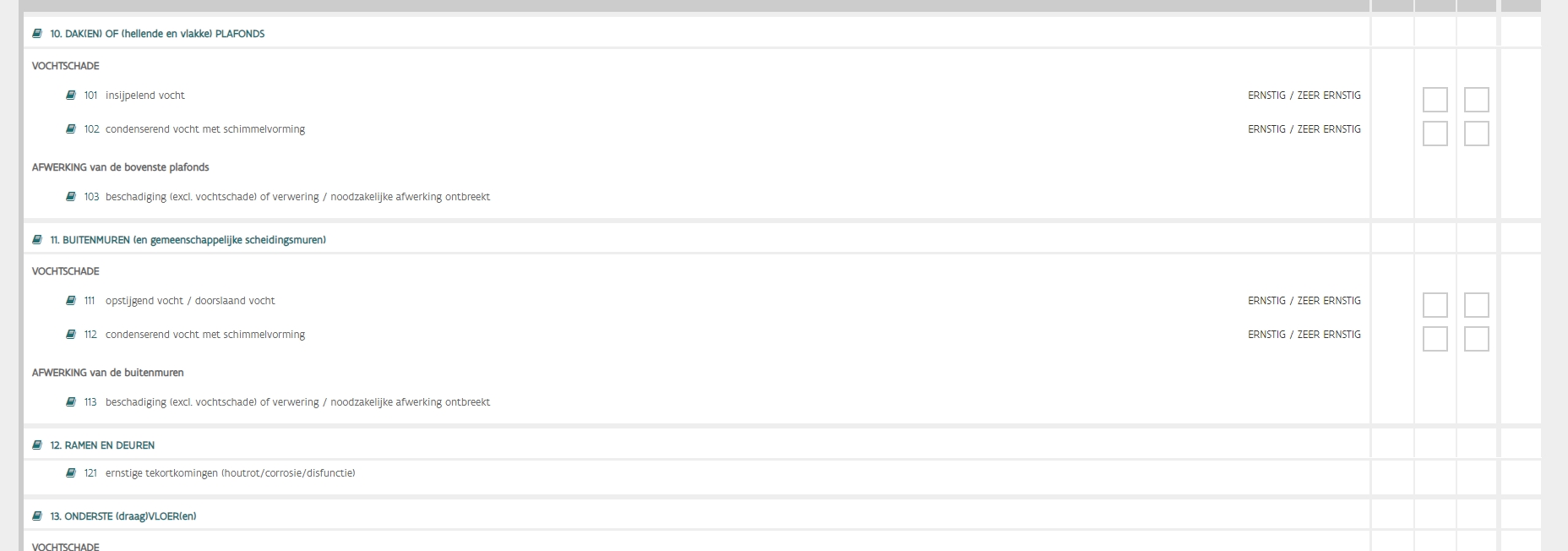 Versie afwijkende normen
9
Drietrapsaanpak voor lokale besturen
10
Aandachtspunten / moeilijkheden voor lokale besturen
11
Bijkomende mogelijkheden lokaal bestuur
12
Vragen?
13